STRUKTUR DATA (2)Single Linked List
Linked List
Linked List adalah salah satu bentuk struktur data, berisi kumpulan data (node) yang tersusun secara sekuensial, saling sambung-menyambung, dinamis dan terbatas.
Linked List sering disebut juga Senarai Berantai
Linked List saling terhubung dengan bantuan variabel pointer
Masing-masing data dalam Linked List disebut dengan node (simpul) yang menempati alokasi memori secara dinamis dan biasanya berupa struct yang terdiri dari beberapa field.
Array VS Linked List
Single Linked List


Double Linked List
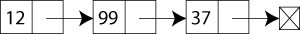 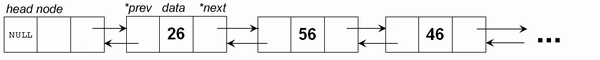 Bentuk Node Single Linked List non Circular
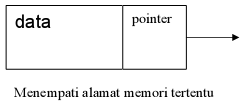 Pengertian:
Single : artinya field pointer-nya hanya satu buah saja dan satu arah serta pada akhir node, pointernya menunjuk NULL
Linked List : artinya node-node tersebut saling terhubung satu sama lain.




Setiap node pada linked list mempunyai field yang berisi pointer ke node berikutnya, dan juga memiliki field yang berisi data.
Node terakhir akan menunjuk ke NULL yang akan digunakan sebagai kondisi berhenti pada saat pembacaan isi linked list.
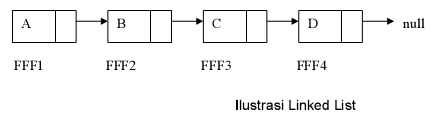 Pembuatan Single Linked List non Circular (1)
Deklarasi Node
	typedef struct Gerbong{
		int data;
		Gerbong *next;
	};
Penjelasan:
Pembuatan struct bernama Gerbong yang berisi 2 field, yaitu field data bertipe integer dan field next yang bertipe pointer dari Gerbong
Setelah pembuatan struct, buat variabel haed yang bertipe pointer dari Gerbong yang berguna sebagai kepala linked list.
Pembuatan Single Linked List non Circular (2)
Digunakan keyword new yang berarti mempersiapkan sebuah node baru berserta alokasi memorinya, kemudian node tersebut diisi data dan pointer nextnya ditunjuk ke NULL.

Gerbong *baru;
baru = new Gerbong;
baru->data = databaru;
baru->next = NULL;
SLLNC MENGGUNAKAN HEAD
Dibutuhkan satu buah variabel pointer: head
Head akan selalu menunjuk pada node pertama





Deklarasi Pointer Penunjuk Kepala Single Linked List
Manipulasi linked list tidak bisa dilakukan langsung ke node yang dituju, melainkan harus menggunakan suatu pointer penunjuk ke node pertama dalam linked list (dalam hal ini adalah head).  Deklarasinya sebagai berikut:
Gerbong *kepala;
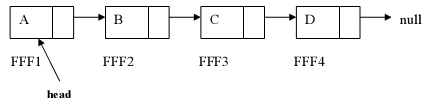 SLLNC menggunakan Head
Fungsi Inisialisasi Single LinkedList
	void init(){
	head = NULL;
	}
Function untuk mengetahui kosong tidaknya Single 
LinkedList
Jika pointer head tidak menunjuk pada suatu node maka kosong

int isEmpty(){
	if(head == NULL) return 1;
	else return 0;
}
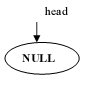 SLL dengan HEAD
Penambahan data di depan
Penambahan node baru akan dikaitan di node paling depan, namun pada saat pertama kali (data masih kosong), maka penambahan data dilakukan dengan cara: node head ditunjukkan ke node baru tersebut.
Pada prinsipnya adalah mengkaitkan node baru dengan head, kemudian head akan menunjuk pada data baru tersebut sehingga head akan tetap selalu menjadi data terdepan.
SLL dengan HEAD
void insertDepan(int databaru){
  TNode *baru;
  baru = new TNode;
  baru->data = databaru;
  baru->next = NULL;
  if(isEmpty()==1){
 	head=baru;
 	head->next = NULL;
  }
  else {
	baru->next = head;
	head = baru;
  }
  cout<<”Data masuk\n”;
}
SLL dengan HEAD
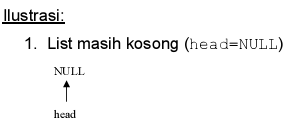 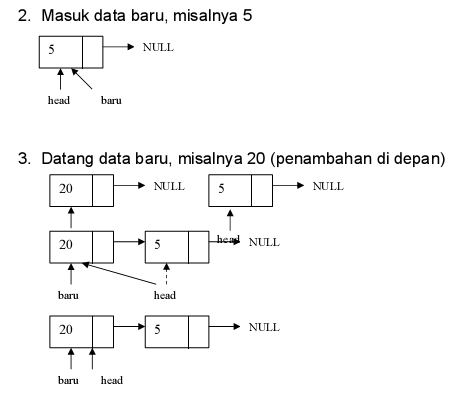 SLLNC dengan Head
Penambahan data di belakang
Penambahan data dilakukan di belakang, namun pada saat pertama kali, node langsung ditunjuk oleh head.
Penambahan di belakang lebih sulit karena kita membutuhkan pointer bantu untuk mengetahui node terbelakang, kemudian setelah itu, dikaitkan dengan node baru.  Untuk mengetahui data terbelakang perlu digunakan perulangan.
SLLNC dengan HEAD
void insertBelakang (int databaru){
  TNode *baru,*bantu;
  baru = new TNode;
  baru->data = databaru;
  baru->next = NULL;
  if(isEmpty()==1){
    head=baru;
    head->next = NULL;
  }
  else {
    bantu=head;
    while(bantu->next!=NULL){
	 	bantu=bantu->next;
    }
    bantu->next = baru;
  }
  cout<<"Data masuk\n";
}
SLLNC dengan HEAD
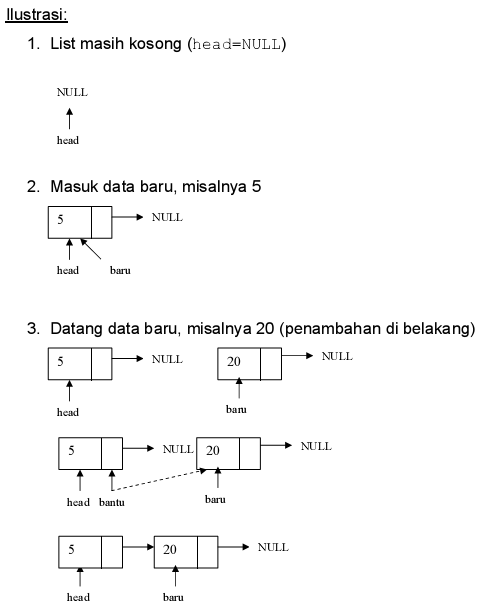 SLLNC dengan HEAD
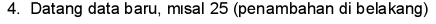 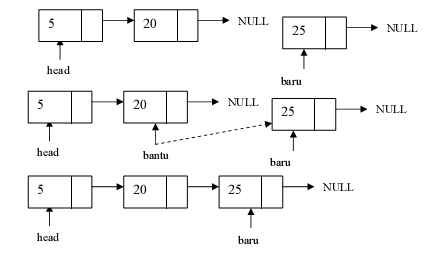 “Bagaimana dengan penambahan di tengah?”
SLLNC dengan HEAD
void tampil(){
	TNode *bantu;
	bantu = head;
	if(isEmpty()==0){
		while(bantu!=NULL){
			cout<<bantu->data<<" ";
			bantu=bantu->next;
		}
		cout<<endl;
	} else cout<<"Masih kosong\n";
}
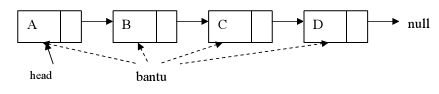 SLLNC dengan HEAD
Function di atas digunakan untuk menampilkan semua isi list, di mana linked list ditelusuri satu-persatu dari awal node sampai akhir node.  Penelusuran ini dilakukan dengan menggunakan suatu pointer bantu, karena pada prinsipnya pointer head yang menjadi tanda awal list tidak boleh berubah/berganti posisi.
Penelusuran dilakukan terus sampai node terakhir ditemukan menunjuk ke nilai NULL.  Jika tidak NULL, maka node bantu akan berpindah ke node selanjutnya dan membaca isi datanya dengan menggunakan field next sehingga dapat saling berkait.
Jika head masih NULL berarti data masih kosong!
SLLNC dengan HEAD
Function untuk menghapus data terdepan
void hapusDepan (){
	TNode *hapus;
	int d;
	if (isEmpty()==0){
	 if(head->next != NULL){
		hapus = head;
		d = hapus->data;
		head = head->next;
		delete hapus;
	 } else {
		d = head->data;
		head = NULL;
	 }
	 cout<<d<<" terhapus\n";
	} else cout<<"Masih kosong\n";
}
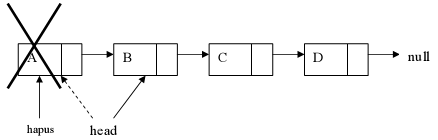 SLLNC dengan HEAD
Function di atas akan menghapus data teratas (pertama) yang ditunjuk oleh head pada linked list
Penghapusan node tidak boleh dilakukan jika keadaan node sedang ditunjuk oleh pointer, maka harus dilakukan penggunakan suatu pointer lain yang digunakan untuk menunjuk node yang akan dihapus, misalnya pointer hapus dan barulah kemudian menghapus pointer hapus dengan menggunakan perintah delete.
Sebelum data terdepan dihapus, head harus ditunjukkan ke node sesudahnya terlebih dahulu agar list tidak putus, sehingga node setelah head lama akan menjadi head baru (data terdepan yang baru).
Jika head masih NULL maka berarti data masih kosong!
SLLNC dengan HEAD
Hapus Belakang
void hapusBelakang(){
	TNode *hapus,*bantu;
	int d;
	if (isEmpty()==0){
	 if(head->next != NULL){
		bantu = head;
		while(bantu->next->next!=NULL){		  
		  bantu = bantu->next;
		}
		hapus = bantu->next;
		d = hapus->data;
      		bantu->next = NULL;
		delete hapus;
	 } else {
		d = head->data;
		head = NULL;
	 }
	 cout<<d<<" terhapus\n";
	} else cout<<"Masih kosong\n";
}
SLLNC dengan HEAD
Membutuhkan pointer bantu dan hapus.
Pointer hapus digunakan untuk menunjuk node yang akan dihapus, dan pointer bantu digunakan untuk menunjuk node sebelum node yang dihapus yang kemudian selanjutnya akan menjadi node terakhir.
Pointer bantu akan digunakan untuk menunjuk ke nilai NULL.
Pointer bantu akan selalu bergerak sampai sebelum node yang akan dihapus, baru kemudian pointer hapus diletakkan setelah pointer bantu.  Setelah itu pointer hapus akan dihapus, pointe bantu akan menunjuk ke NULL.
SLLNC dengan HEAD
SLLNC dengan HEAD
Function untuk menghapus semua elemen Linked List
void clear(){
	TNode *bantu,*hapus;
	bantu = head;
	while(bantu!=NULL){
		hapus = bantu;
		bantu = bantu->next;
		delete hapus;
	}
	head = NULL;	
}
SLLNC dengan HEAD & TAIL
Dibutuhkan dua buah variabel pointer: head dan tail
Head akan selalu menunjuk pada node pertama, sedangkan tail akan selalu menunjuk pada node terakhir.
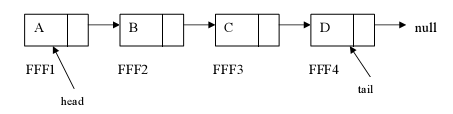 SLLNC dengan HEAD & TAIL
Inisialisasi LinkedList
TNode *head, *tail;

Fungsi Inisialisasi LinkedList
void init(){
head = NULL;
tail = NULL;
}
Function untuk mengetahui kosong tidaknya LinkedList
int isEmpty(){
	if(tail == NULL) return 1;
	else return 0;
}
SLLNC dengan HEAD & TAIL
Pengkaitan node baru ke linked list di depan
Penambahan data baru di depan akan selalu menjadi head.
void insertDepan(int databaru){
  TNode *baru;
  baru = new TNode;
  baru->data = databaru;
  baru->next = NULL;
  if(isEmpty()==1){
head=tail=baru;
tail->next=NULL;
  }
  else {
	baru->next = head;
	head = baru;
  }
  cout<<”Data masuk\n”;
}
SLLNC dengan HEAD & TAIL
SLLNC dengan HEAD & TAIL
Penambahan Data di belakang
Pada penambahan data di belakang, data akan selalu dikaitkan dengan tail, karena tail terletak di node paling 
belakang.  Setelah dikaitkan dengan node baru, maka node baru tersebut akan menjadi tail baru.
void tambahBelakang(int databaru){
	TNode *baru,*bantu;
	baru = new TNode;
	baru->data = databaru;
	baru->next = NULL;
	if(isEmpty()==1){
	 head=baru;
	 tail=baru;
	 tail->next = NULL;
	}
	else {
		tail->next = baru;
		tail=baru;
	} 
	cout<<"Data masuk\n";
}
SLLNC dengan HEAD & TAIL
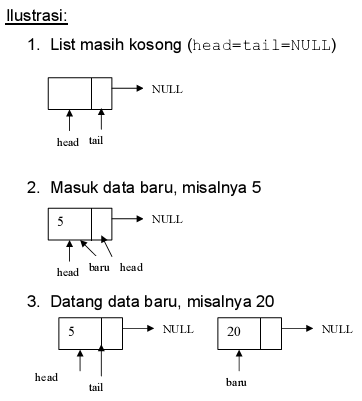 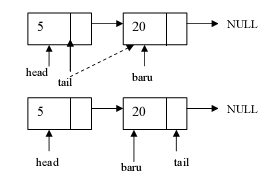 SLLNC dengan HEAD & TAIL
Kelebihan dari Single Linked List dengan Head & Tail adalah pada penambahan data di belakang, hanya dibutuhkan tail yang mengikat node baru saja tanpa harus menggunakan perulangan pointer bantu.

Function untuk menampilkan isi linked list:
void tampil(){
	TNode *bantu;
	bantu = head;
	if(isEmpty()==0){
		while(bantu!=NULL){
			cout<<bantu->data<<" ";
			bantu=bantu->next;
		}
		cout<<endl;
	} else cout<<"Masih kosong\n";
}
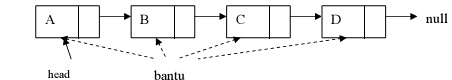 SLLNC dengan HEAD & TAIL
Function untuk menghapus data di depan
void hapusDepan(){
	TNode *hapus;
	int d;
	if (isEmpty()==0){
		if(head!=tail){
		  hapus = head;
		  d = hapus->data;
		  head = head->next;
		  delete hapus;
		} else {
		  d = tail->data;
		  head=tail=NULL;
		}
		cout<<d<<" terhapus\n";
	} else cout<<"Masih kosong\n";
}
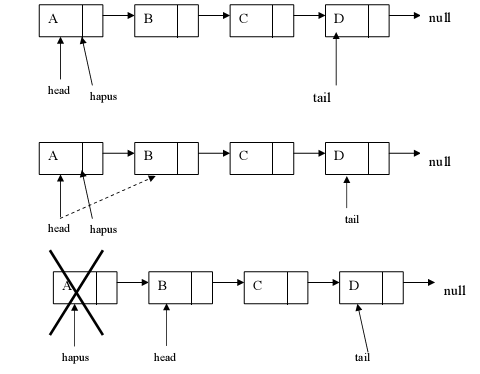 SLLNC dengan HEAD & TAIL
Function di atas akan menghapus data terdepan (pertama) yang ditunjuk oleh head pada linked list
Penghapusan node tidak boleh dilakukan jika keadaan node sedang ditunjuk oleh pointer, maka harus dilakukan penunjukkan terlebih dahulu dengan pointer hapus pada head, kemudian dilakukan pergeseran head ke node berikutnya sehingga data setelah head menjadi head baru,  kemudian menghapus pointer hapus dengan menggunakan perintah delete.
Jika tail masih NULL maka berarti list masih kosong!
SLLNC dengan HEAD & TAIL
Function untuk menghapus data di belakang:
Dengan menggunakan Single Linked List ber-Head dan Tail, pengahapusan data di belakang akan mudah dilakukan, tidak seperti pada Single 
Linked List hanya ber-Head saja.
void hapusBelakang(){
	TNode *bantu,*hapus;
	int d;
	if (isEmpty()==0){
		bantu = head;
		if(head!=tail){
			while(bantu->next!=tail){
				bantu = bantu->next;
			}
			hapus = tail;
			tail=bantu;
			d = hapus->data;
			delete hapus;
			tail->next = NULL;
		}else {
			d = tail->data;
			head=tail=NULL;
		}
		cout<<d<<" terhapus\n";
	} else cout<<"Masih kosong\n";
}
SLLNC dengan HEAD & TAIL
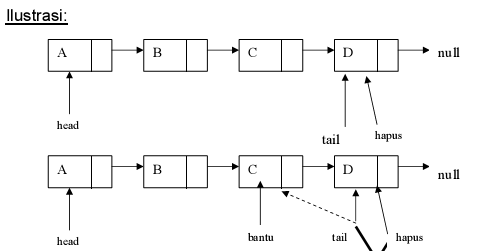 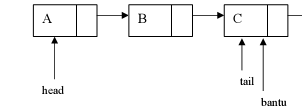 SLLNC dengan HEAD & TAIL
Function di atas akan menghapus data terbelakang (terakhir) yang ditunjuk oleh tail pada linked list
Penghapusan node tidak boleh dilakukan jika keadaan node sedang ditunjuk oleh pointer, maka harus dilakukan penunjukkan terlebih dahulu dengan variabel hapus pada tail, kemudian dibutuhkan pointer bantu untuk membantu pergeseran dari head ke node berikutnya sampai sebelum tail, sehingga tail dapat ditunjukkan ke bantu tersebut, dan bantu tersebut akan menjadi tail yang baru.  Setelah itu hapus pointer hapus dengan menggunakan perintah delete.
Jika tail masih NULL maka berarti list masih kosong!
SLLNC dengan HEAD & TAIL
Function untuk menghapus semua elemen LinkedList
void clear(){
	TNode *bantu,*hapus;
	bantu = head;
	while(bantu!=NULL){
		hapus = bantu;
		bantu = bantu->next;
		delete hapus;
	}
	head = NULL;
	tail = NULL;	
}
NEXT …
SOAL LATIHAN
Buatlah program lengkap dari semua algoritma dan function di atas dalam bentuk menu untuk menambah data, melihat data, dan menghapus data!
Buatlah function tambahan yang berguna untuk mencari data yang ada dalam linked list baik secara ber-Head maupun ber-Head dan Tail!
Buatlah function untuk menghapus data tertentu dalam linked list!
Buatlah penyisipan node setelah atau sebelum data tertentu.

NEXT
Single Linked List Circular (SLLC) dengan head & tail